The Impact of Blockchain Technology on Finance
Exploring the Potential of Blockchain in the Financial Sector
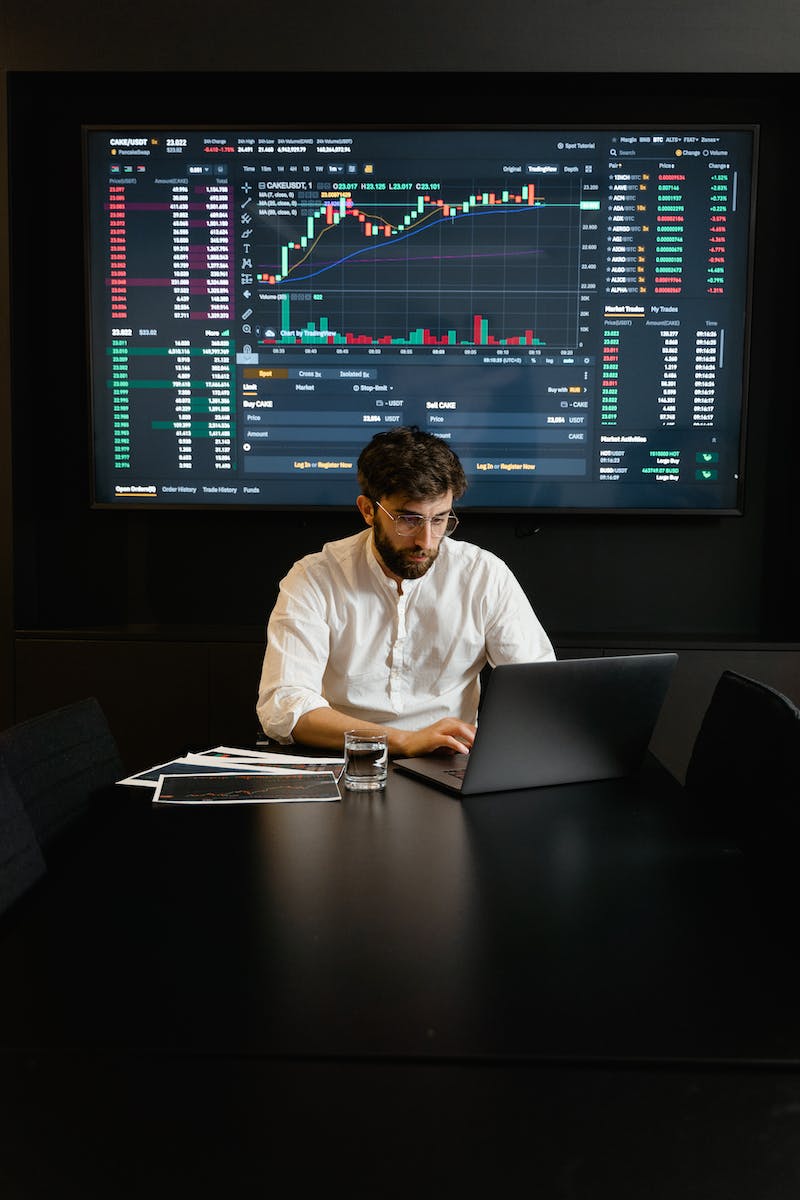 Introduction to Blockchain
• Blockchain technology offers a decentralized and transparent approach to storing and verifying data.
• It has gained popularity due to its potential to revolutionize various industries, including finance.
• Blockchain uses cryptographic techniques to ensure the integrity and security of transactions.
• It eliminates the need for intermediaries and enables trustless and efficient peer-to-peer transactions.
Photo by Pexels
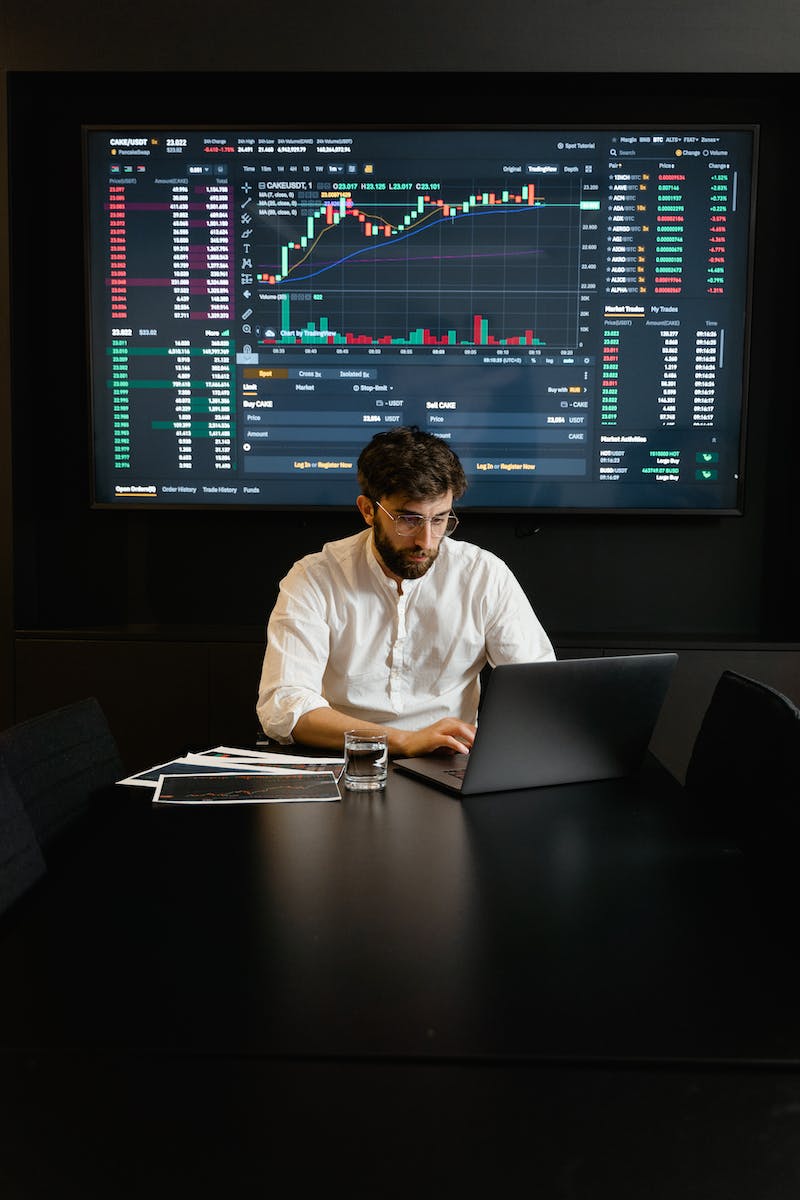 Key Features of Blockchain
• Immutability: Once a transaction is recorded on the blockchain, it cannot be altered or tampered with.
• Transparency: All participants in the network have access to the same information, ensuring trust and accountability.
• Security: Cryptographic algorithms protect data integrity and prevent unauthorized access.
• Decentralization: Blockchain operates on a distributed network, minimizing the risk of a single point of failure.
Photo by Pexels
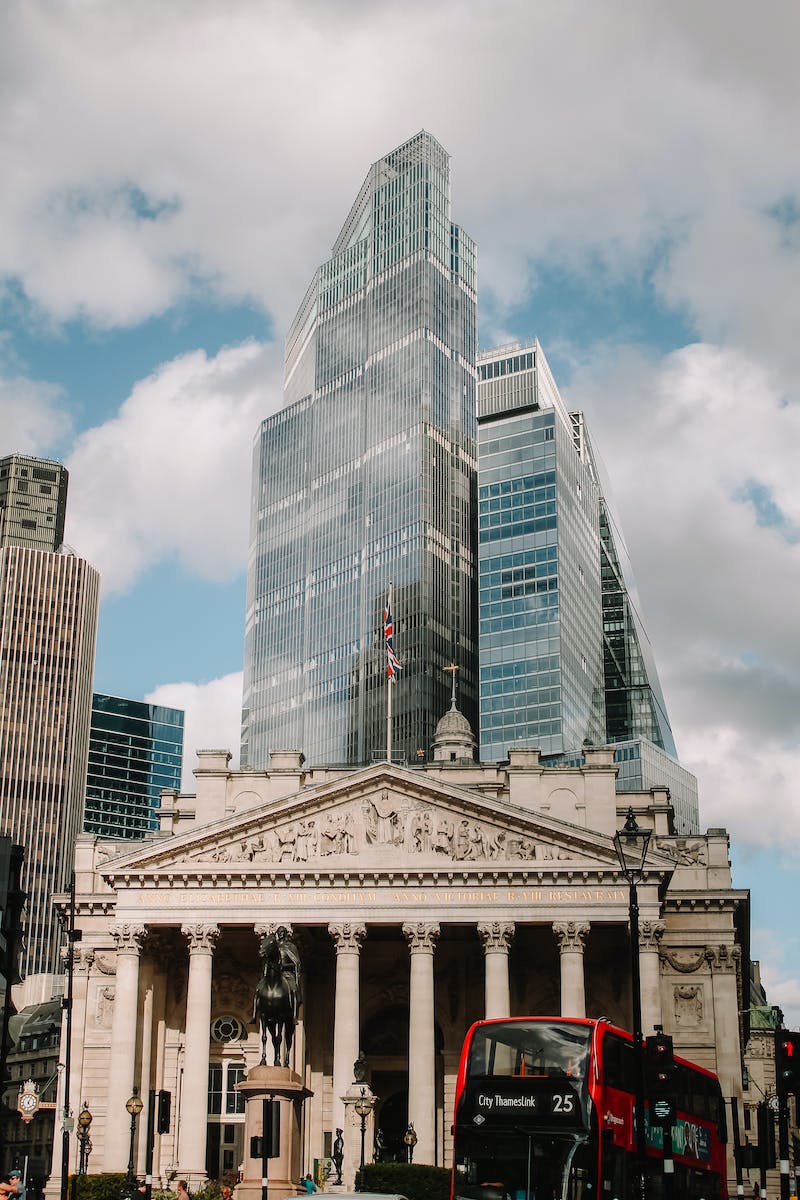 Use Cases in Finance
• Payment Systems: Blockchain can streamline cross-border payments, reduce transaction costs, and enhance security.
• Smart Contracts: Automated and self-executing contracts can eliminate intermediaries and ensure trust in business agreements.
• Identity Verification: Blockchain-based identity solutions can enhance security and privacy in financial transactions.
• Supply Chain Finance: Blockchain can improve transparency and efficiency in supply chain financing, reducing risks for lenders.
Photo by Pexels
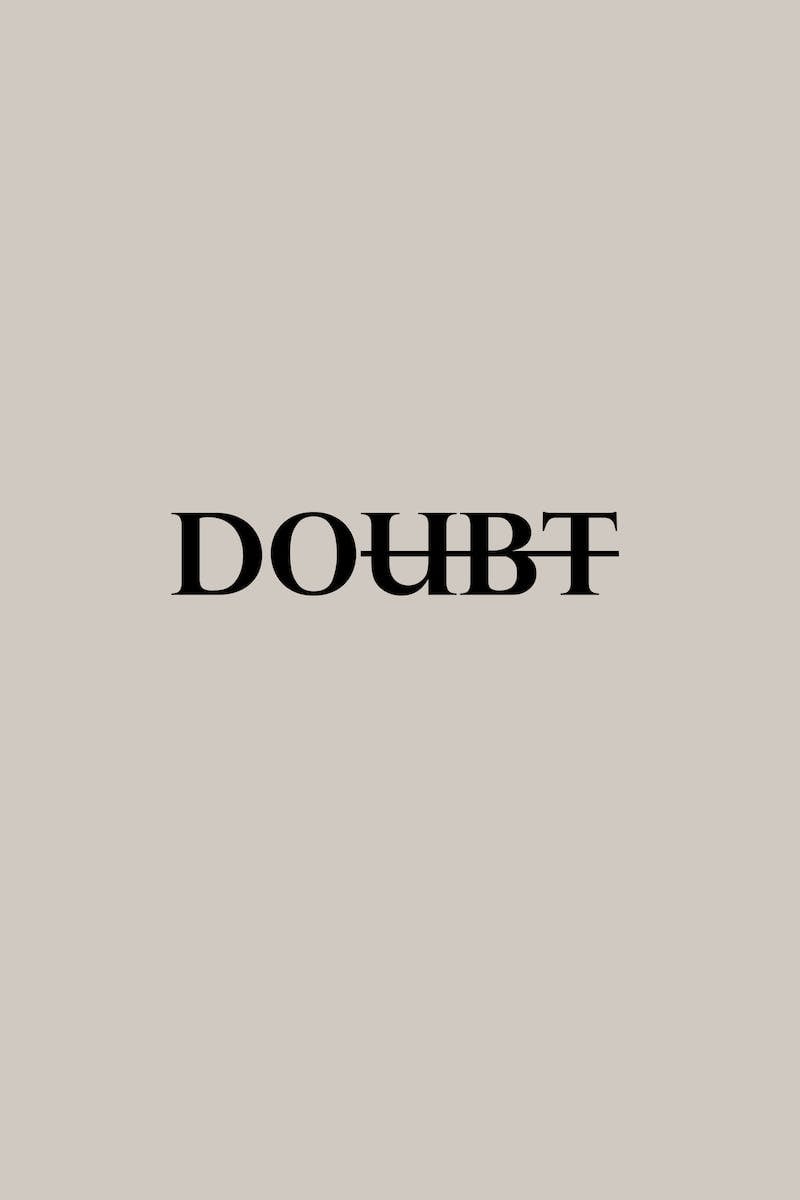 Challenges and Limitations
• Scalability: Blockchain currently struggles with scalability issues, limiting its ability to handle a large volume of transactions.
• Regulatory Concerns: Lack of regulatory framework and legal standards pose challenges to widespread adoption in the financial sector.
• Data Privacy: Blockchain's transparent nature raises concerns about data privacy and compliance with privacy regulations.
• Energy Consumption: Blockchain networks require significant computational power, leading to high energy consumption.
Photo by Pexels
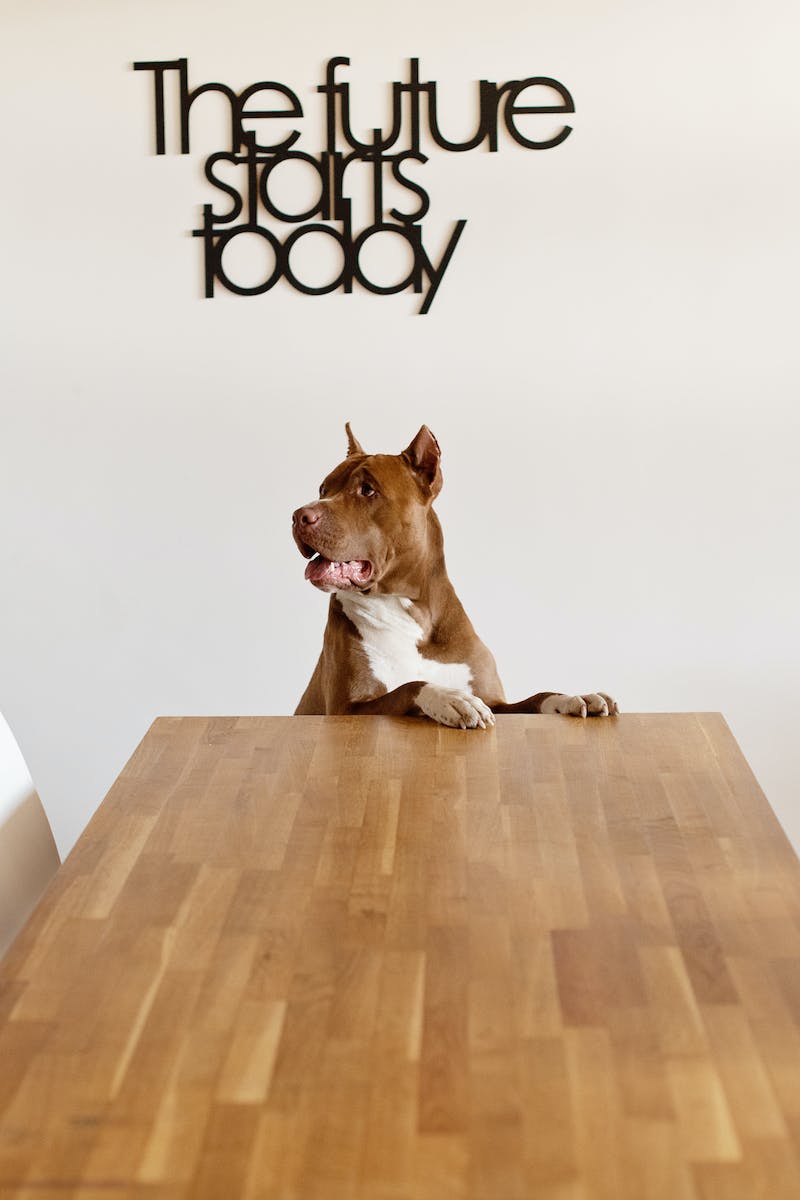 Future Outlook
• Despite challenges, blockchain technology holds immense potential to transform the financial sector.
• Collaboration between industry stakeholders, regulators, and technology providers can drive innovation and address challenges.
• Blockchain's impact is expected to grow in areas such as digital currencies, trade finance, and asset tokenization.
• Continued research and development will be crucial to unlocking the full potential of blockchain in finance.
Photo by Pexels